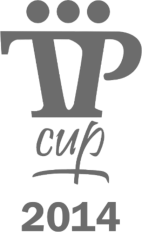 Virtuálna FIIT
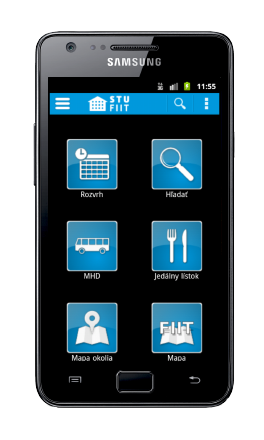 Vedúca: Mgr. Alena Kovárová, PhD.

Tím číslo 6 – ViFiiTeam:
Lukáš Cáder
Martin Dušek
Roland Gášpár
Martin Londák
Michal Ševčík
Matej Toma
Jaroslav Dzurilla
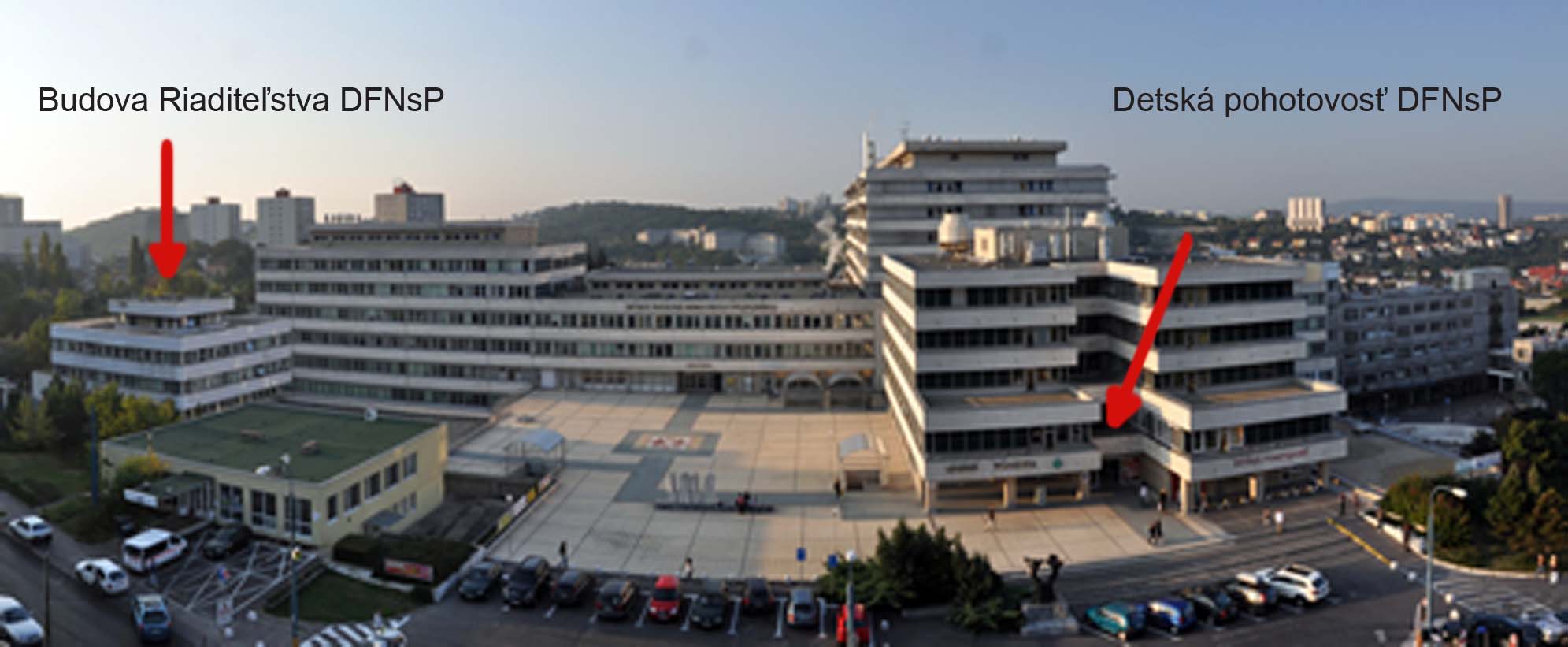 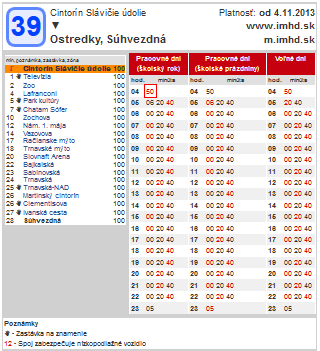 Navigácia v budove
 Rozvrhy, úradné hodiny
 MHD spoje
 Jedálne, bufety
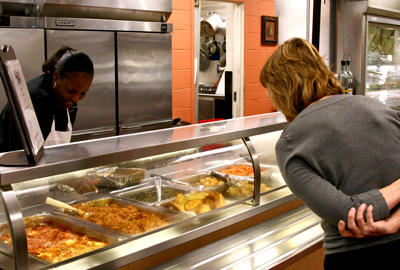 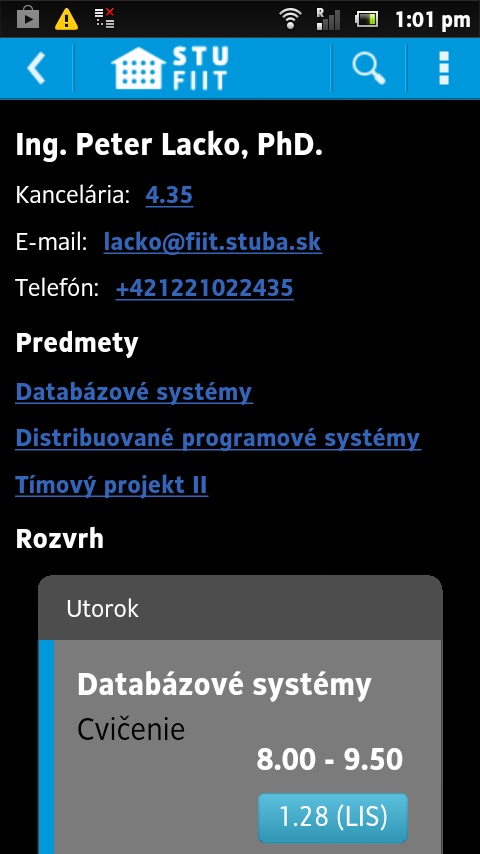 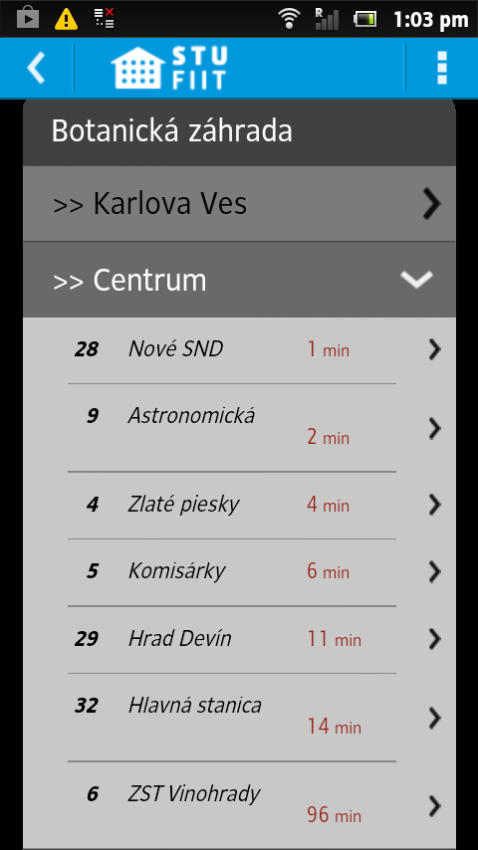 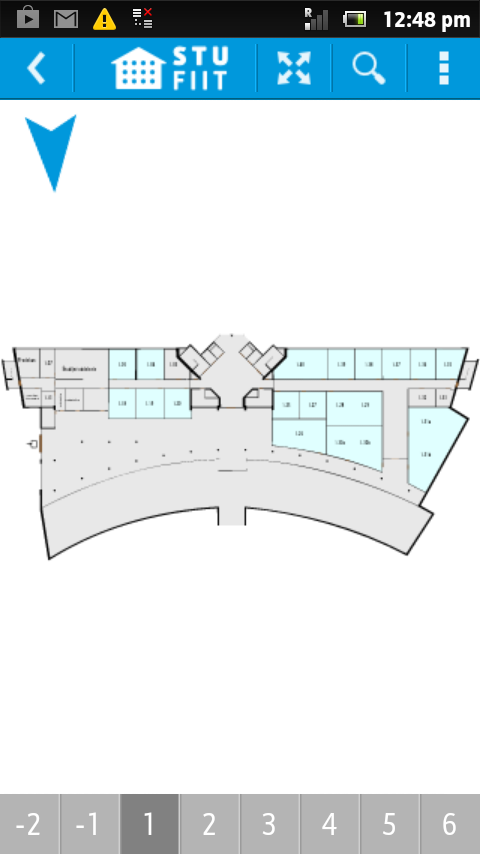 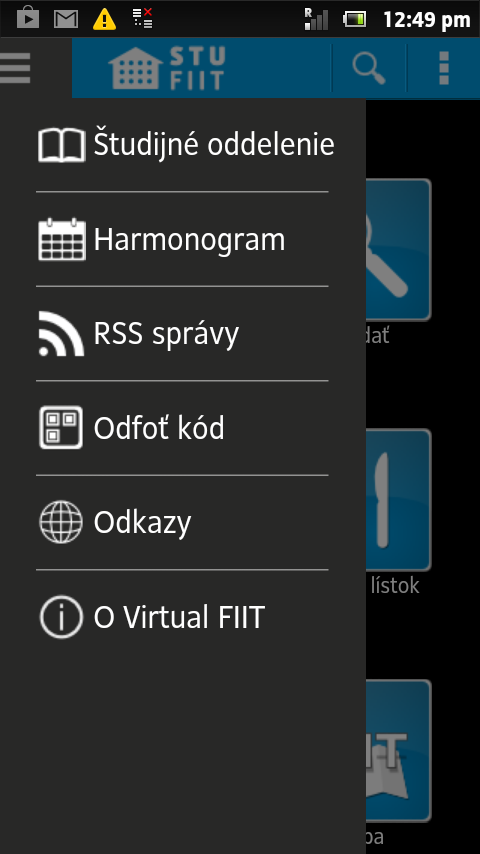 Mobilná aplikácia
 Všetky informácie na jednom mieste
 Inteligentné vyhľadávanie
Aj ako internetová stránka
Integrácia informácií z  viacerých zdrojov
Cachovanie údajov, offline režim
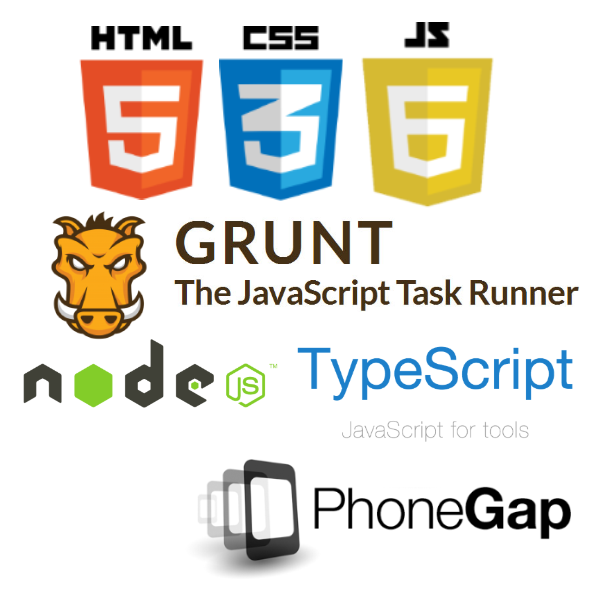 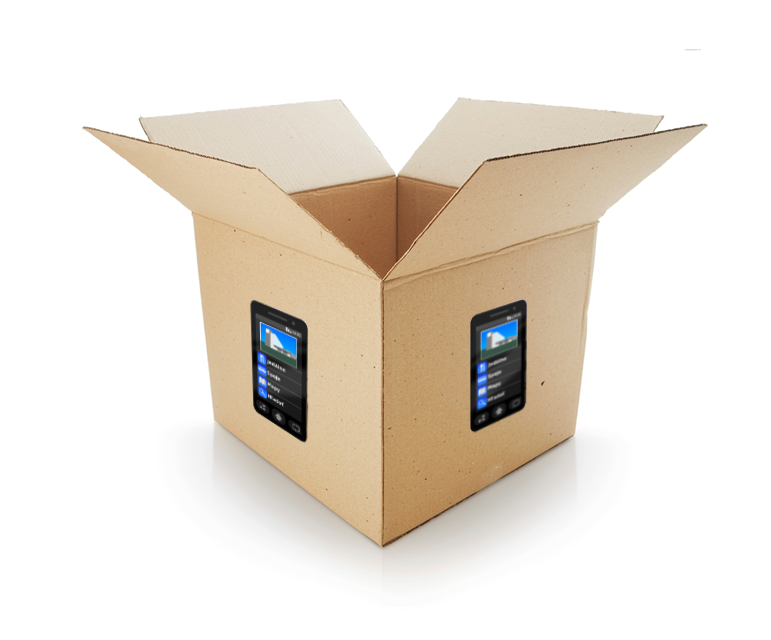 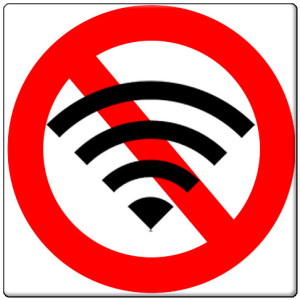 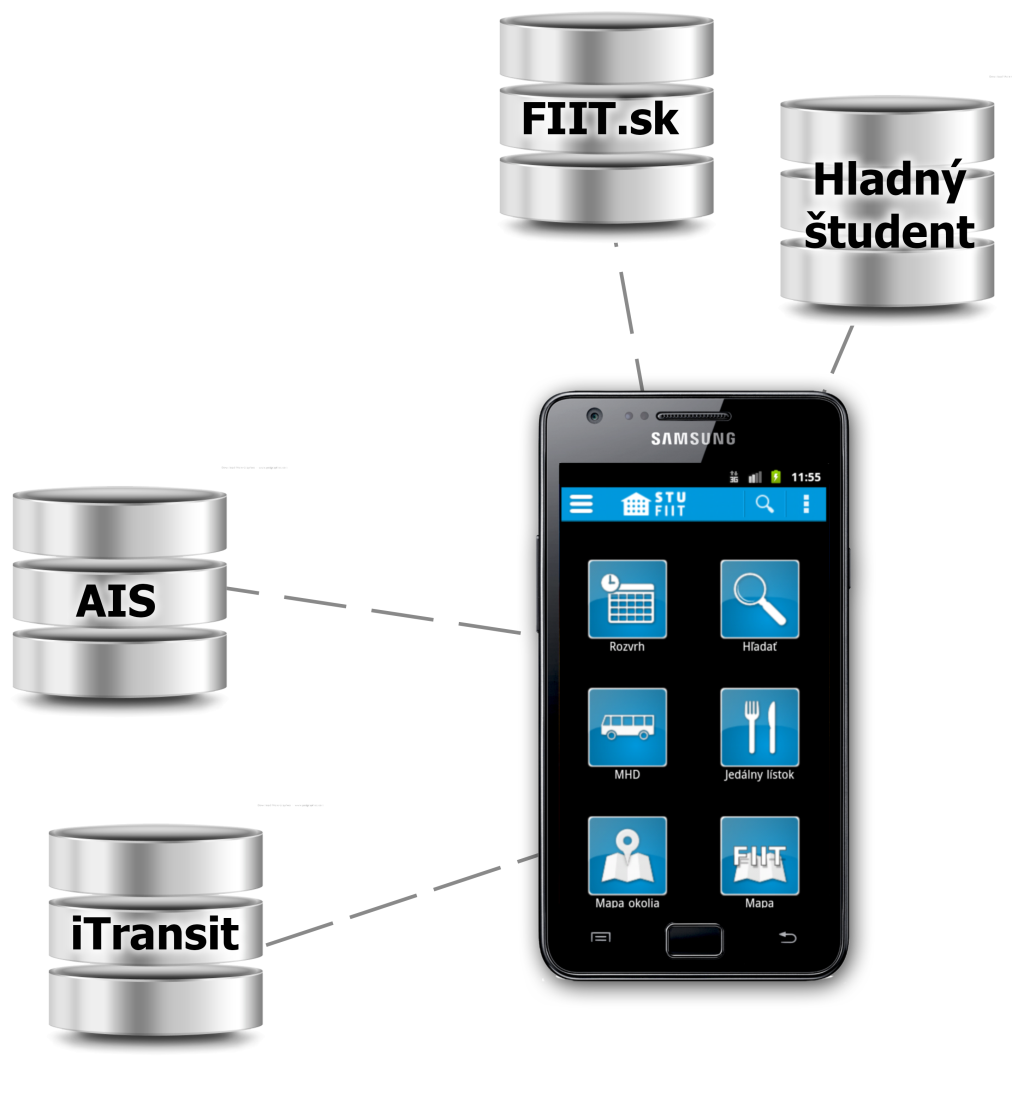 Prenositeľnosť
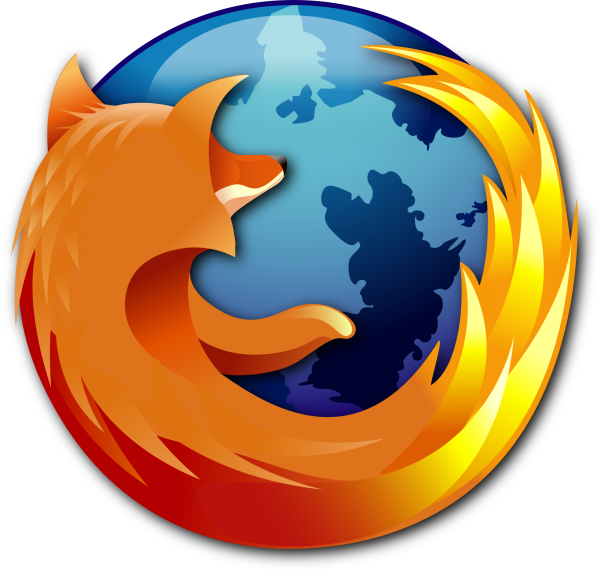 Technológie
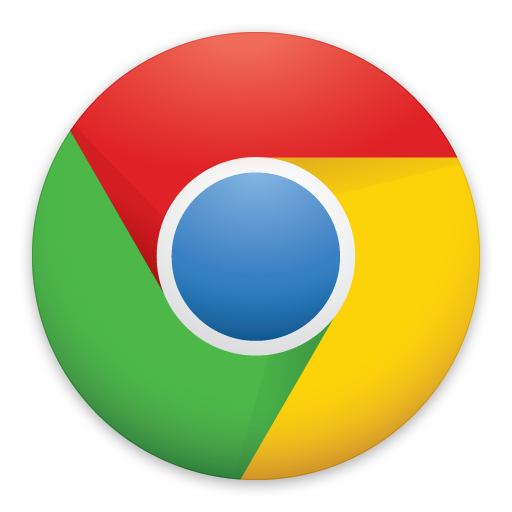 Viaceré platformy
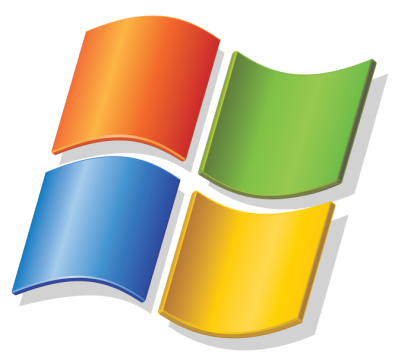 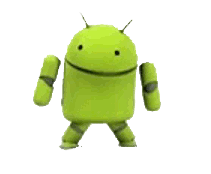 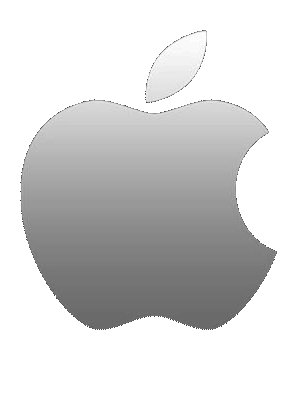